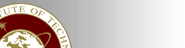 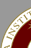 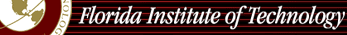 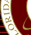 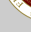 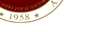 Error control coding for wireless communication technologies
Background material for Hamming codes
EU-USA Atlantis Programme
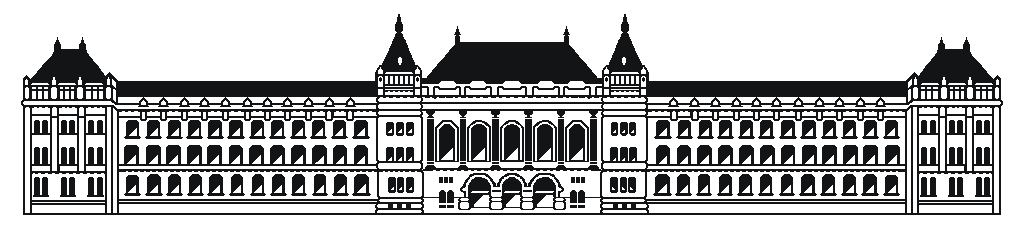 FIT & Budapest University of Technology and Economics
Objective
Design a code which can correct every single error.
Motivation:
If the channel is good then it is enough to have a limited error correcting capability.
Hamming codes
Capable of correcting every single error, they are perfect codes:
Construction of C(n,k) Hamming code:
Construct the column vectors of the  parity check matrix H by  fulfilling that all column vectors must be different form each other and none of them can be the all zero vector
Construct the generator matrix
Design the matching gates syndrome decoding
Implement the full scheme
The C(7,4) Hamming code
Constructing the parity check matrix H
Constructing the generator matrix G
Step 2: Constructing the parity check matrix H
Step 3: Constructing the generator matrix G
Constructing the matching system for decoding
Match (1)/Mismatch (0)
Matching systems
Match (1)/Mismatch (0)
E.g.
Match (1)/Mismatch (0)
Matching systems
Match (1)/Mismatch (0)
E.g.
Match (1)/Mismatch (0)
Matching systems
Match (1)/Mismatch (0)
E.g.
Match (1)/Mismatch (0)
Matching systems
Match (1)/Mismatch (0)
E.g.
Match (1)/Mismatch (0)
Matching systems
Match (1)/Mismatch (0)
E.g.
Match (1)/Mismatch (0)
Matching systems
Match (1)/Mismatch (0)
E.g.
Match (1)/Mismatch (0)
Matching systems
Match (1)/Mismatch (0)
E.g.
Match (1)/Mismatch (0)
Matching systems
Match (1)/Mismatch (0)
Implementation
Mathcing system
Mathcing system
e
u
v
s
Mathcing system
H
G
BSC with
e
Mathcing system
u
c
Trunc
Mathcing system
Mathcing system
Mathcing system
The coding scheme
00100
100
01011
01111
01111
01
00100
01
Trunc
Bit error probability analysis
BSC’
u'
u
Array off masking gates or LUT
u
H
G
Trunc
Given a BSC with
it tells us how to choose n and k parameters to fulfill a given
BSC with
Code design from the point of communication engineering
Given a BSC with
and a required level of QoS
, design a code which can achieve
1. Evaluate
if n-k is too large or if
then there is no solution with correcting only single errors
(then you need a more powerful code capable of correcting more than a single error)
2. Construct the parity check matrix obeying the rules: (i) each column vector is different; (ii) none of the column vector is the all-zero vector; (iii) the code is systematic
3. Implement the coding scheme
Array of masking gates or LUT
u
H
G
Trunc
BSC with
Design an error correcting code for a BSC (BER=0.01) to achieve  BER’=0.00001
Step 1: indetifying the code parameters
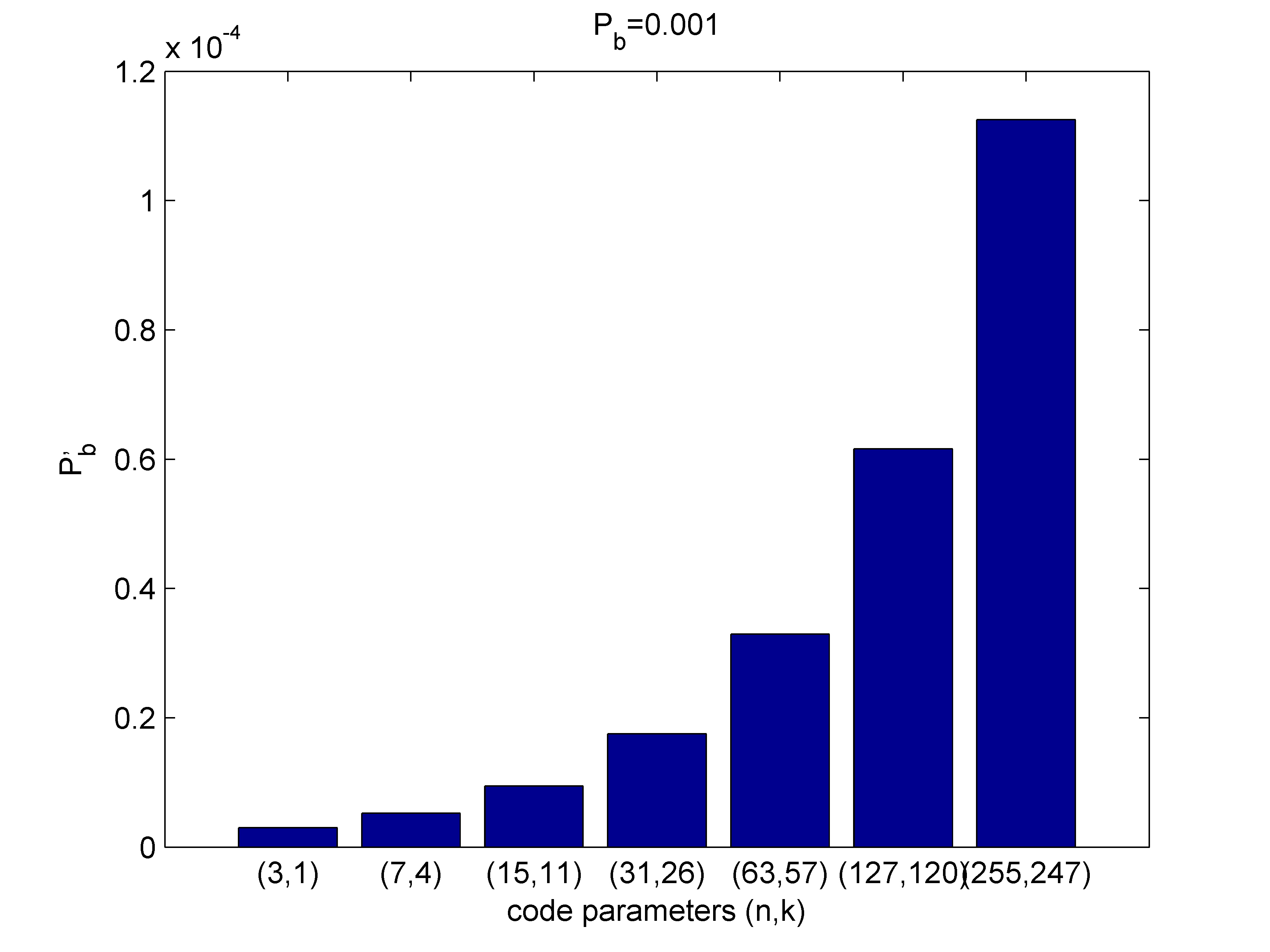 n=7, k=4
Suggested readings
D. Costello: Error control codes, Wiley, 2005, Chapter 3
Thank you for your attention !